Co-Advising: Blending Contributions of Academic and Clinical Advisors
Jacqueline Morse, MD, MPH, Rory Richardson MD, 
Tina Kenyon, ACSW,  Greg Thesing, MD and John Orzano, MD, MPH
Lecture-Discussion 
                STFM 2019
Nothing to Disclose
Presentation Objectives
Describe a unique advising system providing support and coaching for learners throughout residency
Discuss the advising structure in participants’ programs to identify various approaches to advising
Identify advising strategies participants can implement in their clinical settings, particularly for their outpatient clinical curriculum
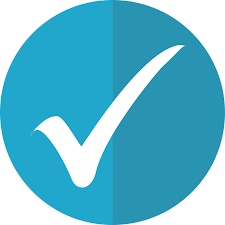 Session Agenda
Introduce presenters, identify participants’ current advising practices by                      show of hands (1 min)
Briefly describe presenters’ current advising system, including academic                    and clinic advisor roles and responsibilities, feedback data (7 mins)
In small groups, answer these questions (10 mins):  
How do you coach/advise residents during their longitudinal continuity clinic experience?
What are your thoughts about the clinic advisor role in your home program?
In the large group (10 mins) -  
reporting out what each group learned
brief conversation about potential strategies for clinic advising in participants’ programs
Evaluation and Summary (2 min)
Advising Structure at NHDFMR
Academic Advisor
Interdisciplinary faculty advise (physicians, Behavioral Science, etc.)
1-4 residents across years
Monitor evaluations, functioning, etc.
Assist with elective planning
6 mo review – Milestone self-assessment and evaluation aggregate  MS composite
Continuity Clinic Advisor
Physician Pod Leader
6 residents (2 per PGY)
Initial note/chart review with coaching
Clinical resource for residents
6 mo review – population stats, clinical staff feedback, prof behaviors, set SMART goals for next 6 mos
Data compiled by Data Coordinator
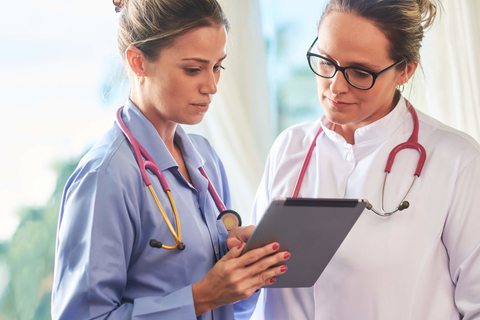 Semi-Annual Evaluation Process
Academic Advisor
6 mo review – Milestone self-assessment and evaluation aggregate  Milestone composite
Continuity Clinic Advisor
6 mo review – panel stats,                     clinical staff feedback, prof behaviors,      set SMART goals for next 6 mos, career advising and planning
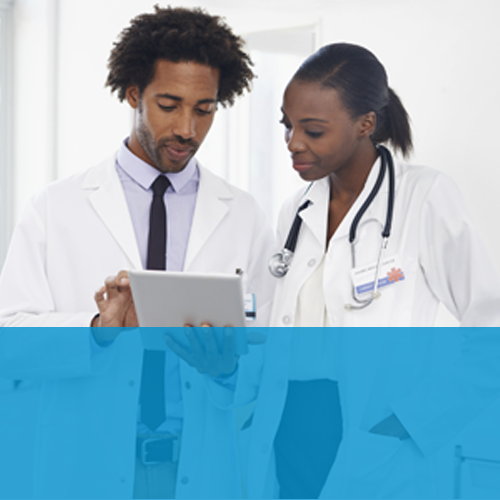 Data compiled by Data Coordinator
Leader 6 Month Review (Educ Director/Program Director
Review data from Academic and Clinic Advisor meetings
Satisfaction with advising experience	
In-Training exam results
Dashboard compliance (duty hours, scholarly work, eval completion, etc. 
Strengths/Areas for Growth  Goals for next 6 mos
Comments from Clinical Staff about Resident Continuity Clinic Performance
Time management, efficiency, record completion, response to staff and patient requests
Team communication and functioning
Participation in “huddles”
General comments
Comments from residents about Clinic Advising
Variation in relationship effectiveness with advisor
Suggestions for change in clinic workflows, etc.
Requests for more coaching around desktop management
Examples of Resident Continuity Clinic Goals
Development of procedural skills
Focused goals (e.g. improving skills in diabetes care)
Increasing efficiency with documentation and time management
Small Group Conversation
How do you coach/advise residents during their longitudinal continuity clinic experience?


What are your thoughts about the Clinic Advisor role in your home program?
Large Group Conversation
What did you learn in your small group?
What is working in continuity clinic advising in your programs?
What strategies might be helpful to consider for incorporating continuity clinic advising?
Summary Points
It is helpful to have a designated resource faculty focused on resident continuity clinic experience
There are enough tasks for two advisors – one focused on the continuity clinic experience and the other for academic performance and planning
 This model could facilitate compliance with ACGME requirements to evaluate resident performance in longitudinal curricula quarterly
Please complete your session evaluation and   help us make future presentations better!
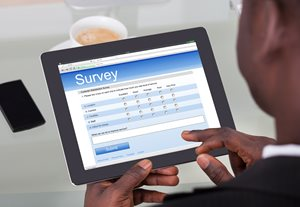